Cell Transport Unit
Do Now:
Copy this box in your lab book.
For each of the four quadrants, you will write a sentence using the sentence frame on the next slide.
Cells
[Speaker Notes: Option 1: Cell synectics to engage students in thinking about cells
Solicit word suggestions from students, or use a random noun generator: https://www.textfixer.com/tools/random-nouns.php
https://www.randomlists.com/nouns]
For each of the four words, write a sentence in one of the four side quadrants using this sentence frame: 
Cells are like a(n) __ because…

3→ minutes think & write
2→ minutes table talk
1→ best simile shared
Building
Cells
Fish
Border
Scarecrow
Engagement Task: Case Studies
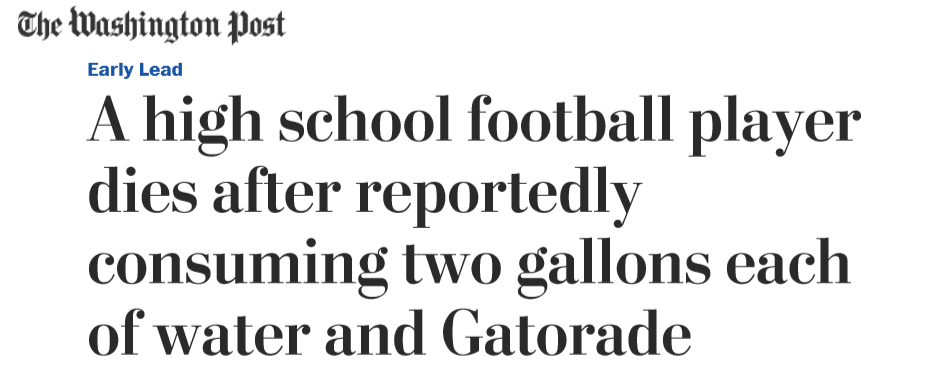 Read the three case studies.
Think about cells and homeostasis as you read.
Answer the questions at the end.
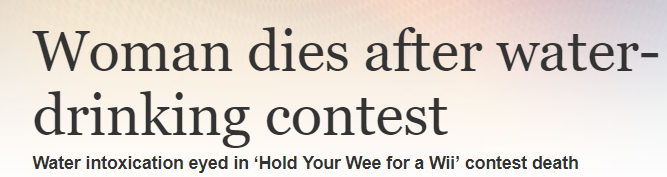 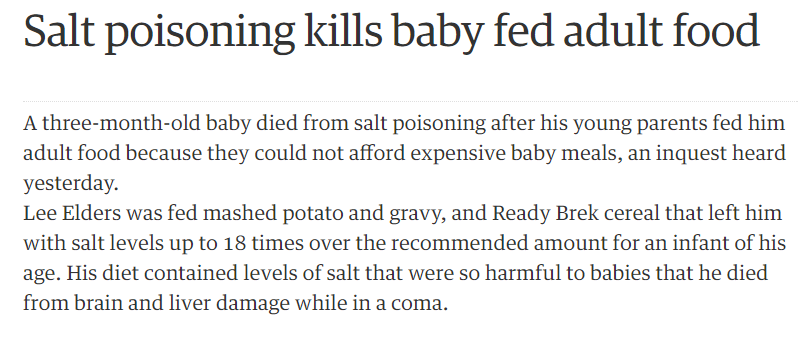 [Speaker Notes: https://goo.gl/ZYzBbX]
Case Study Questions:
In what ways were the causes of death in the case studies the same? In what ways were they different?
If water is taken in through the digestive system, how did two of the patients die from swelling around the brain?
How do you think the symptoms described in the case studies might be related to events happening in and around the cells?
The facts about Case Study One:
Football practice on a hot summer day
Drank two gallons of water and two gallons of Gatorade
Complained of cramping, headaches 
Unable to drive home, later collapsed, went into coma
Cause of death was massive swelling around the brain from overhydration
The facts about Case Study Two:
Sitting in a room with 18 other contestants
Drank nearly two gallons of water without urinating
Complained of headache, swollen abdomen, vomiting
Several contestants vomited, complained of pain
Became disoriented on the drive home, later collapsed
Cause of death was massive swelling around the brain from overhydration
The facts about Case Study Three:
Three-month old baby’s parents fed him adult foods 
Baby foods are made with very little salt content
Very small amounts of salt can be fatal to babies 
The child had seizures, went into a coma
Cause of death was hypernatremia, when the electrolyte (salt) to water ratio becomes too high
Hypernatremia death may also be caused by dehydration when a child has vomiting/diarrhea
The Shipwrecked Sailor
A shipwrecked sailor is stranded on a small desert island with no fresh water to drink. He knows he could last without food for up to a month, but if he didn't have water to drink he would be dead within a week. Hoping to postpone the inevitable, his thirst drove him to drink the salty seawater. He was dead in two days.
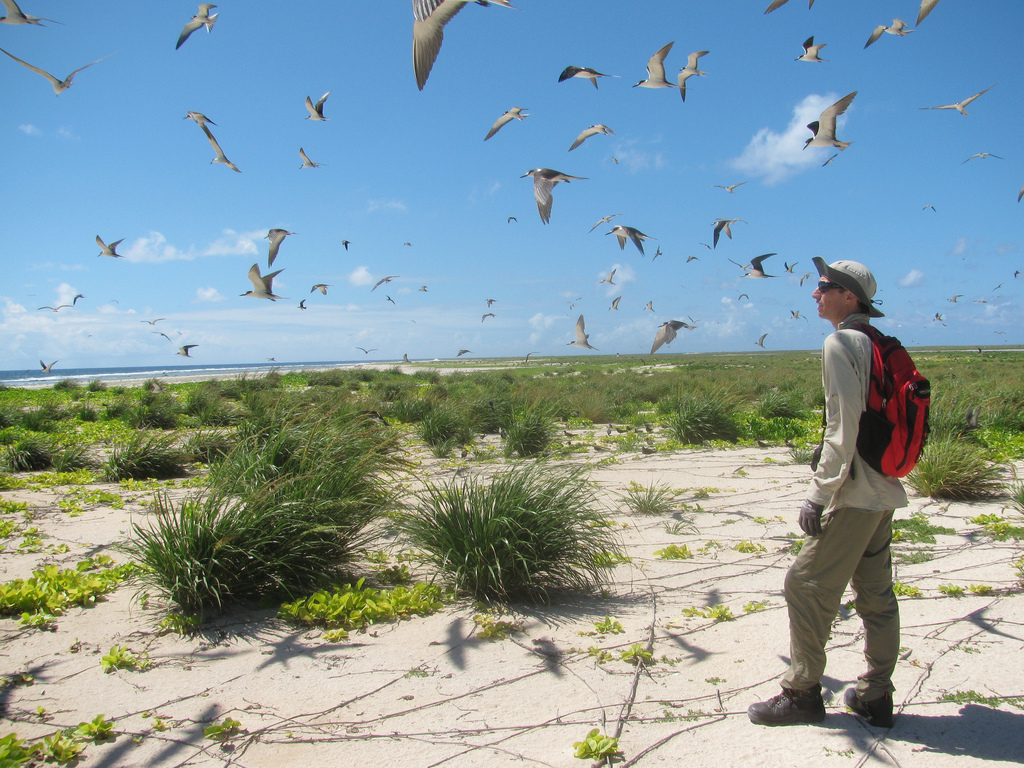 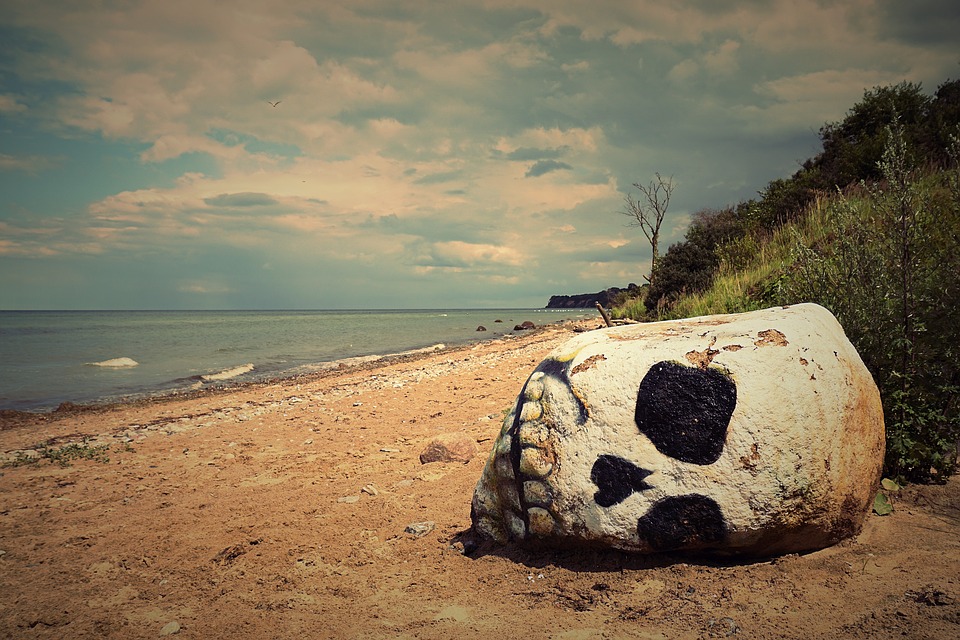 What happened?
Why do you think drinking seawater killed the sailor faster than not drinking any water at all?
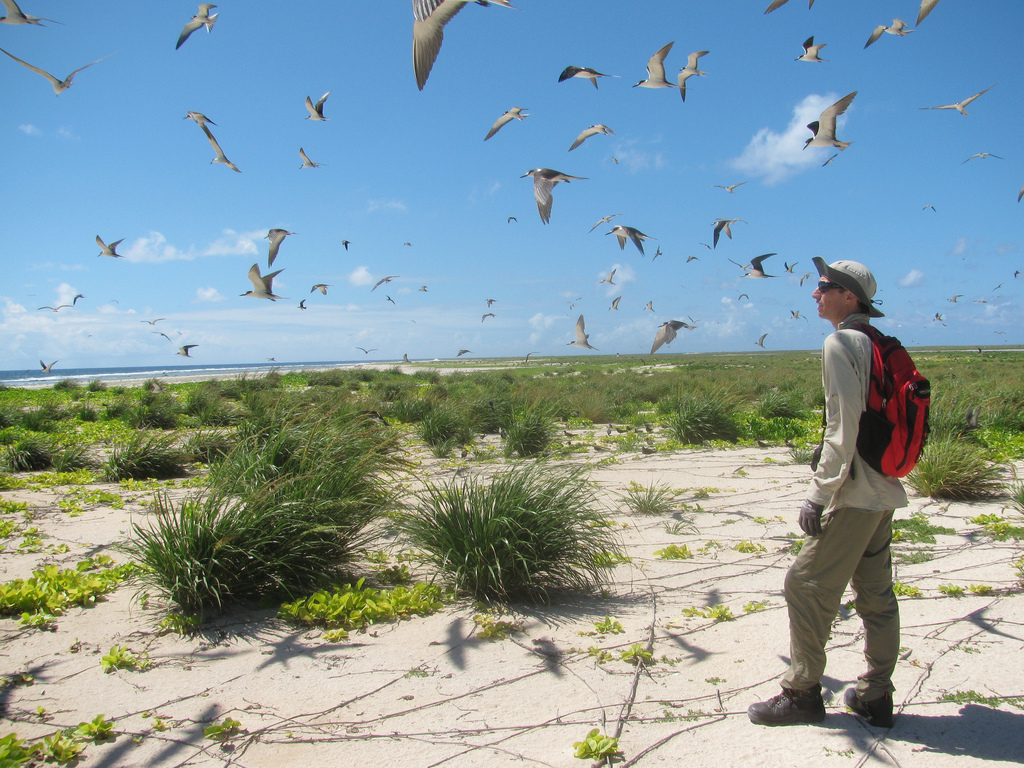 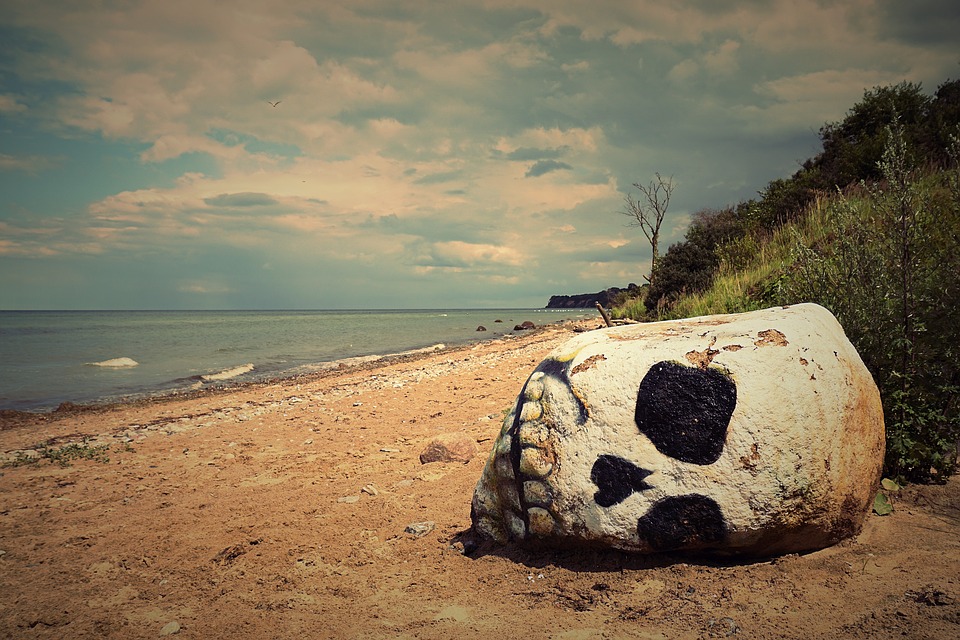 ?
Objective:
To determine the cause of the sailor's death, we will determine the effects of salt water on slices of potato (which represent a body). Specifically, we will measure changes in the mass of the potato slice.
Our assumption is that potato cells will behave like the sailor’s cells in his body.
Research Question: How does salt water concentration change the mass of potato slices?
Pre-lab Questions:
Answer these questions based on your current understanding of the topic.
What roles did water and salt play in the deaths of the people in the case studies?
Is is possible for water and/or salt to enter and/or exit the cell? Support your answer.
What is the role of the cell membrane in homeostasis in the cell?
Hypothesis
If the salt concentration increases, then_____________.
Describe what you think will happen to the potato cells. 
Explain why you think it will happen. 
Materials:
Graduated cylinders
20% Salt solution
Cups 
Sharpies
Potato sections
Pre-lab: Make Saltwater Solutions
Percent sSltwater
Vol. of 20% Saltwater (mL)
Vol. of distilled water (mL)
Total Vol. (mL)
Distilled water
0.0
40.0
40.0
0.5% saltwater
40.0
1% saltwater
40.0
5% saltwater
40.0
10% saltwater
40.0
20% saltwater
40.0
0.0
40.0
[Speaker Notes: Given 20% sea water (salt solution) and distilled water, use ratios to calculate what amount of each is needed to make each percent of sea water. 
Answers on the next slide]
Pre-lab: Make Saltwater Solutions
Percent Saltwater
Vol. of 20% Saltwater (mL)
Vol. of distilled water (mL)
Total Vol. (mL)
Distilled water
0.0
40.0
40.0
0.5% saltwater
1.0
39.0
40.0
1% saltwater
2.0
38.0
40.0
5% saltwater
10.0
30.0
40.0
10% saltwater
20.0
20.0
40.0
20% saltwater
40.0
0.0
40.0
Record Data
Sample
Initial mass
Final mass
Change in mass
Change in Length
Turgidity
(crisp/flaccid)
20% salt
10% salt
5% salt
1% salt
0.5% salt
Fresh water
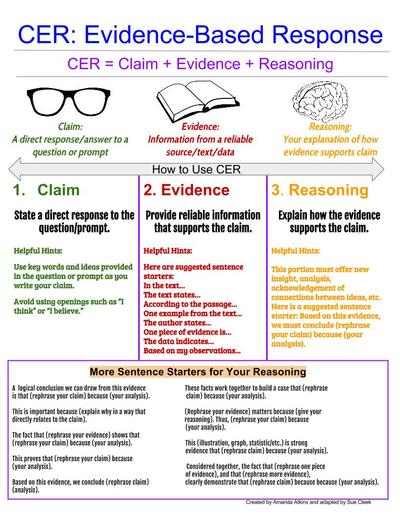 Do Now:
Answer the questions below. Support your answers with evidence from your notes and personal observations.
Is water toxic?
Is salt toxic?
Sample DataTable: Look for patterns in the data
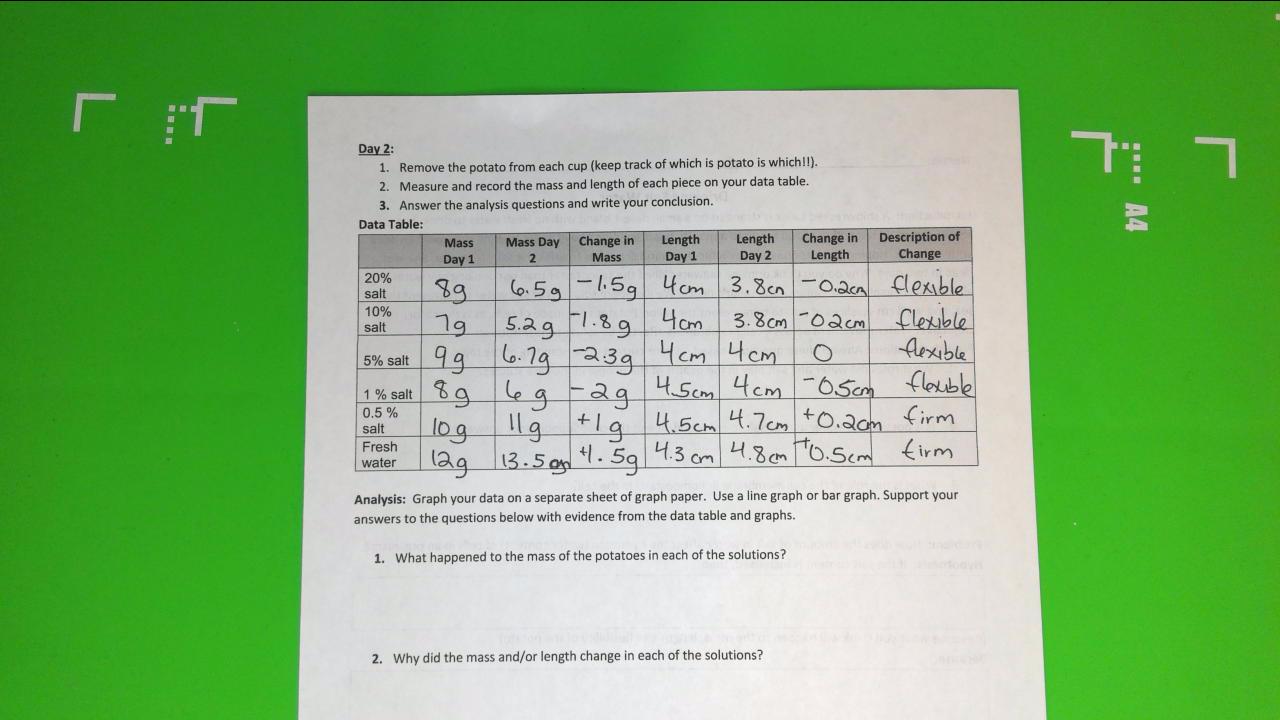 Record Data
Sample
Initial mass
Final mass
Change in mass
Change in Length
Turgidity
(crisp/flaccid)
20% salt
10% salt
5% salt
1% salt
0.5% salt
Fresh water
Display Data in Graphs
REMEMBER…

D = dependent variable
R = responding variable
Y = graph info on the  y-axis

M = manipulated variable
I = independent variable
X = graph info on the x-axis
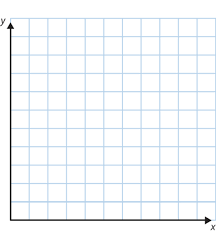 Mass / length
Amount of salt in the water
Conclusions
Address the following in your conclusion:
What happened to the potato slices over 24 hours?
What is responsible for the changes? 
Which of the solutions caused the potato cells to shrink? How do you know this?
Which solutions caused the potato cells to swell? How do you know?
How is what happened in the potato cells related to what happened in the cells of the people in the case studies?
Sea water is 35% salt. Why did the sailor die more quickly drinking sea water than fresh water? What do you think killed him?
Do Now
You and your friends are stranded on a small island. There appears to be a stream, plants, and coconut trees. Fortunately, you have the following items:
Clothing
A backpack
A lighter
Glass and plastic bottles
Plastic garbage bags
Paracord
How would you use these resources plus any items found on the island to make sure you have a safe source of fresh water to drink?
Not Enough Water?
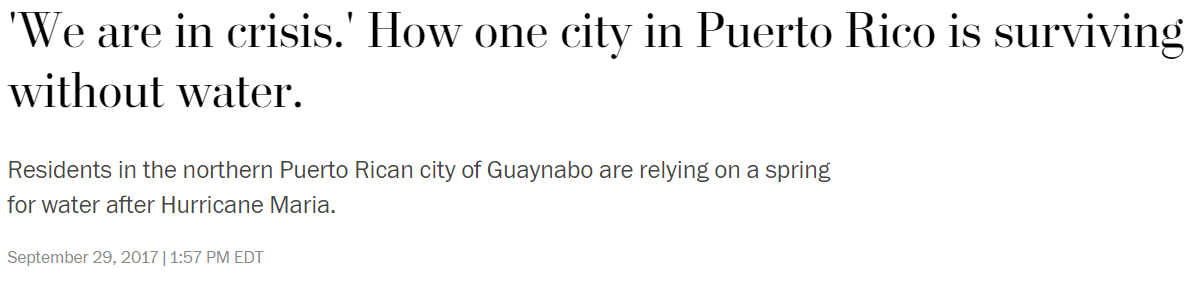 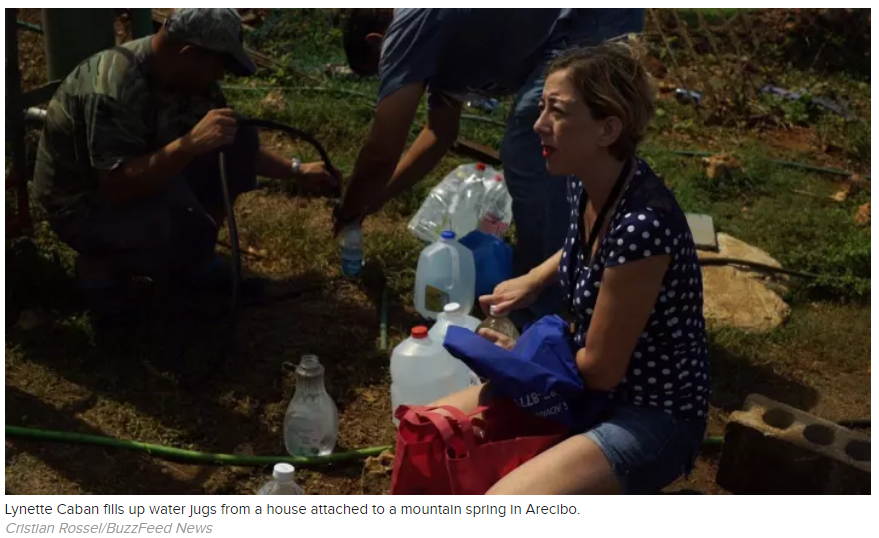 Surrounded by Ocean Water: Why can’t they drink it?
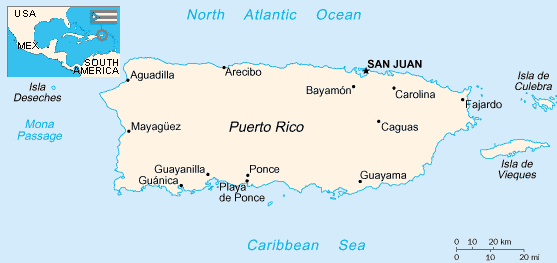 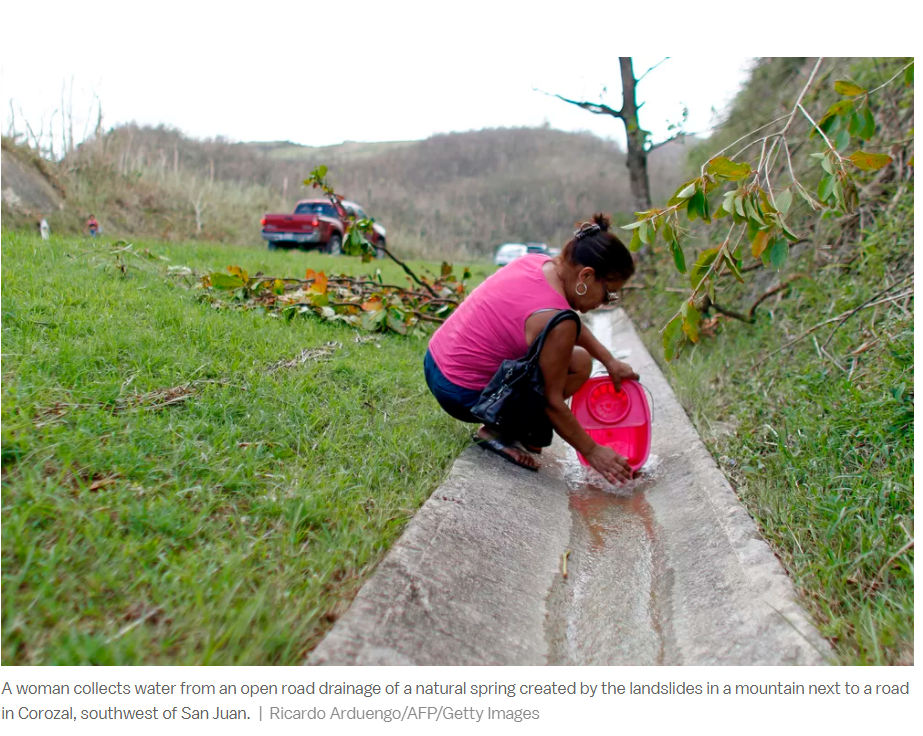 Water Solutions
What are some possible solutions to the drinkable water crisis in Puerto Rico?
Limiting factors to consider: 
Water is around, but may not be clean or salt-free
Some areas are near the ocean, others far from the ocean
The amount of materials they have to work with is limited
Task: Create a way to capture or purify water that can be accomplished with common, inexpensive materials.
Engineering Design Process
IMAGINE: Brainstorm a water purification/desalination  method that uses common, inexpensive materials
ASK: How can the people of Puerto Rico capture or purify water? Design either a water purification or desalination solution for the
people of Puerto Rico.
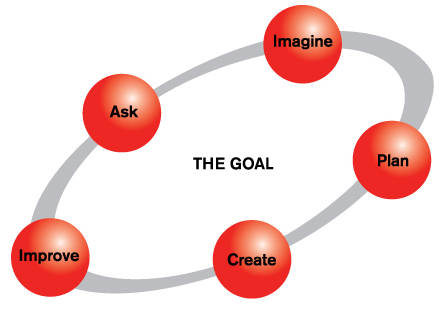 PLAN: Work as a team to create simple design and directions.
IMPROVE: Provide comments to each team on their design.  Based on the comments of others, improve your design.
CREATE: Create a poster or slides with diagrams and words explaining your plan. Make sure it is easy to understand.
Water Purification System
Work as a team to create simple design illustrations and instructions.
Create a poster or slides with diagrams and words explaining your plan. Make it clear and easy to understand. 
Be prepared for a brief presentation.  Provide comments to each team on their design.  
Based on the comments of others, improve upon or redesign your design.

See Rubric
Sample Work
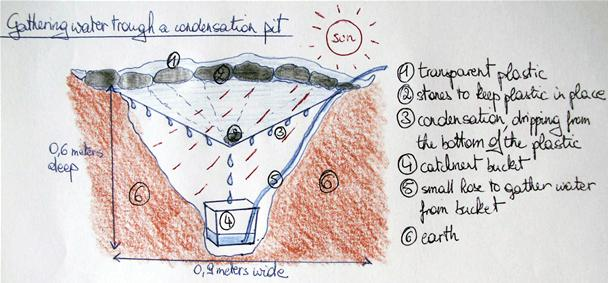 [Speaker Notes: https://img.wonderhowto.com/img/original/89/11/63410299583475/0/634102995834758911.jpg]
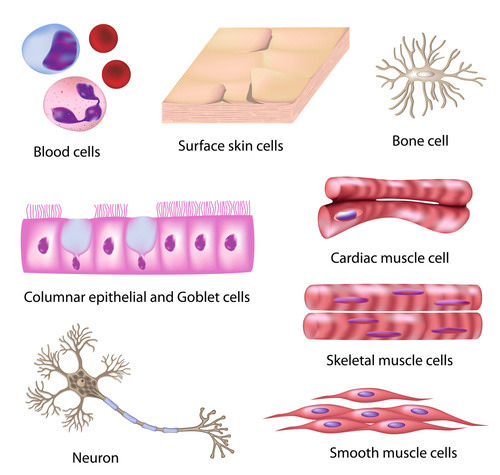 Why do these cells look the way they do?
Some Random Cell Facts
The average human being is composed of around 100 trillion individual cells
It would take as many as 50 cells to cover the area of a dot on the letter “i”
Discovery of Cells
1665- English Scientist, Robert Hooke, discovered cells while looking at a thin slice of cork.

He described the cells as tiny boxes or a honeycomb

He thought that cells only existed in plants and fungi
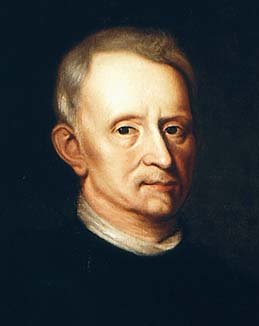 Anton van Leeuwenhoek
1673- Used a handmade microscope to observe pond scum & discovered single-celled organisms
He called them “animalcules”
He also observed blood cells from fish, birds, frogs, dogs, and humans
Van Leeuwenhoek realized that cells are found in animals as well as plants
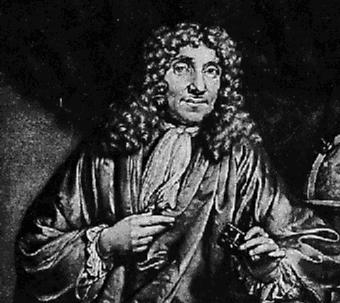 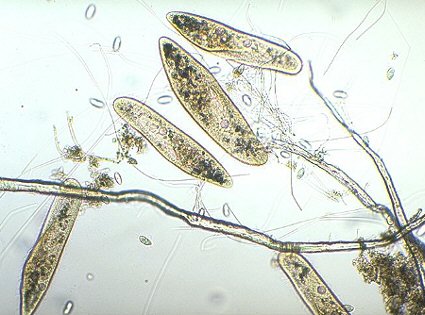 The Cell Theory Complete
The 3 Basic Components of the Cell Theory were now complete:
All organisms are composed of one or more cells. (Schleiden & Schwann) (1838-39)
The cell is the basic unit of life in all living things. (Schleiden & Schwann) (1838-39)
All cells are produced by the division of preexisting cells. (Virchow) (1858)
Modern Cell Theory
Modern Cell Theory contains 4 statements, in addition to the original Cell Theory:
The cell contains hereditary information(DNA) which is passed on from cell to cell during cell division.
All cells are basically the same in chemical composition and metabolic activities.
All basic chemical & physiological functions are carried out inside the cells.(movement, digestion,etc)
Cell activity depends on the activities of sub-cellular structures within the cell(organelles, nucleus, plasma membrane)
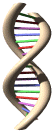 How Has The Cell Theory Been Used?
The basic discovered truths about cells, listed in the Cell Theory, are the basis for things such as:
Disease/Health/Medical Research and Cures(AIDS, Cancer, Vaccines, Cloning, Stem Cell Research, etc.)
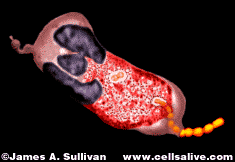 CELL PROJECT
The cell is the basic unit of all living things. Please complete ONE of the following projects to reinforce our study of cell structure and function. Be prepared to describe your work to the class on the day the project is due.  Final project must be turned in on or before ____________. 
The options are on the Cell Project Handout.
CELL PROJECT RUBRIC
Do Now
How do plants get energy?
Pair up with a peer and sort leaves into categories based on common traits.
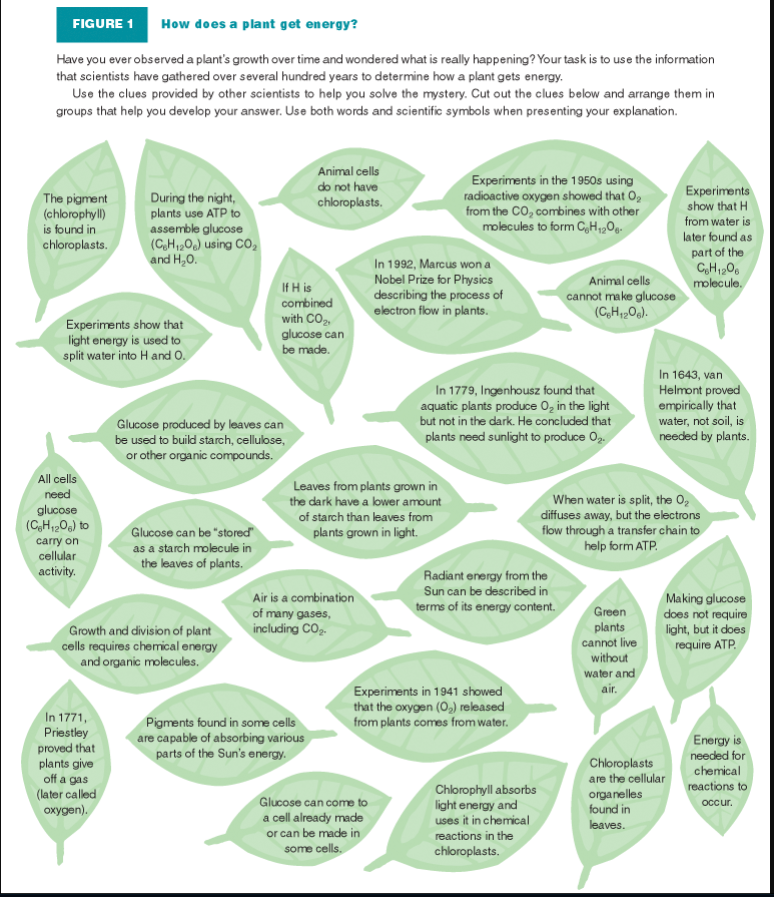 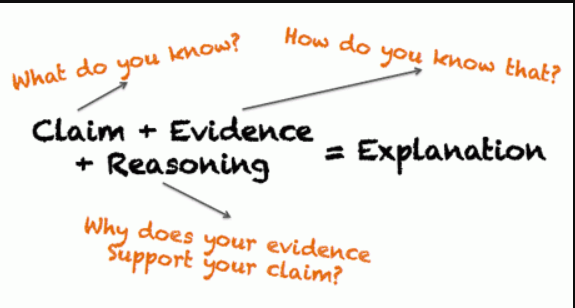 Cell Energy:Photosynthesis & Respiration
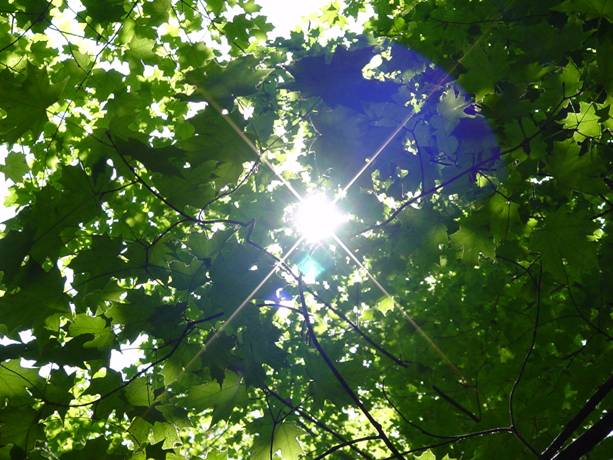 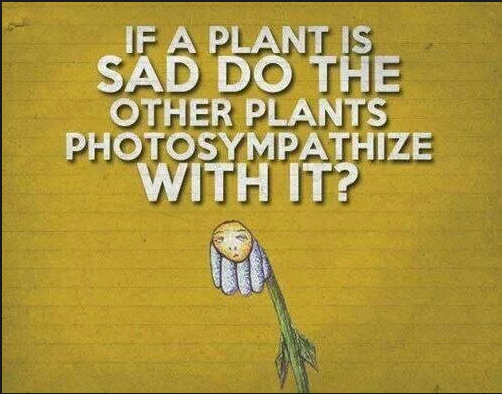 Today’s Learning Goals
In plants, chlorophyll (found in chloroplasts) captures energy from the  sun in order to make food during photosynthesis
Cells release energy from food through either cellular respiration or fermentation
Why it matters: Understanding how plants & animals get energy to grow & develop is an important part of biology.
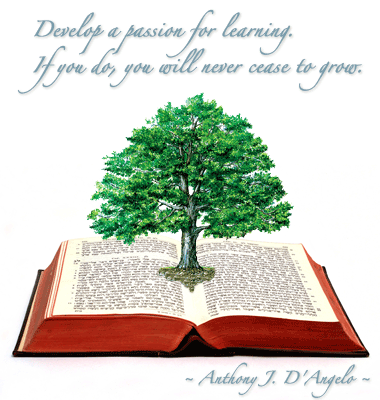 Cellular Respiration
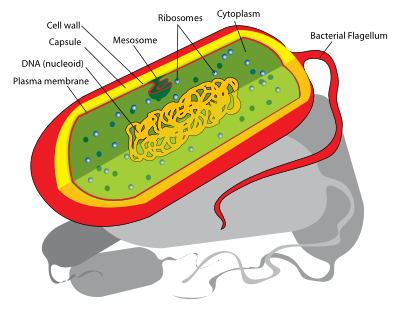 Cellular Respiration = chemical process that happens in cells
In prokaryotes, it happens in the cell membranes
In eukaryotes, it happens mostly in the mitochondria
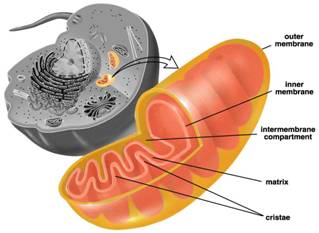 Photosynthesis
Plants make sugar from sunlight.  
Light energy is turned into chemical energy (sugars are carbon based).
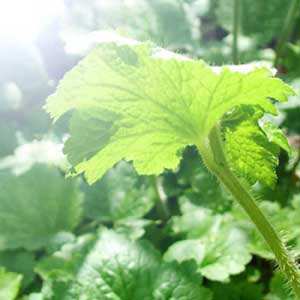 Copyright © 2010 Ryan P. Murphy
What “Food” do Plants Make?
The “food” plants make is a sugar called glucose (C6H12O6).
Glucose and oxygen (O2) are made during photosynthesis.
How Do Organisms Get Energy From Food?
Animals cannot make their own food like plants can.
But, BOTH plants and animals must break down (digest) food in order to get energy from it (so they can live, grow, & develop)
Cells do this 2 ways: cellular respiration and fermentation
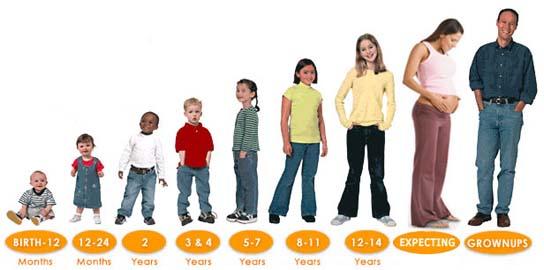 Cellular Respiration & Fermentation
Cellular Respiration uses oxygen (O2) to break down food
Fermentation does not use oxygen
Cellular respiration releases more energy from food than Fermentation.
So most eukaryotes                                                                                  (ex: plants & animals)                                                                       get their energy through                                                     cellular respiration
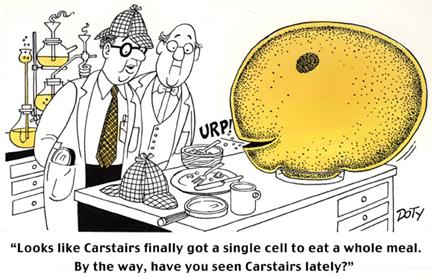 Process of Cellular Respiration
Food (glucose) is broken down into CO2 and H2O and energy is released
C6H12O6 + 6 O2 → 6 CO2 + 6 H2O + energy (ATP)
This energy can be used for:
Keeping a constant body temperature
Storage (ATP) - to be used later for things like growth
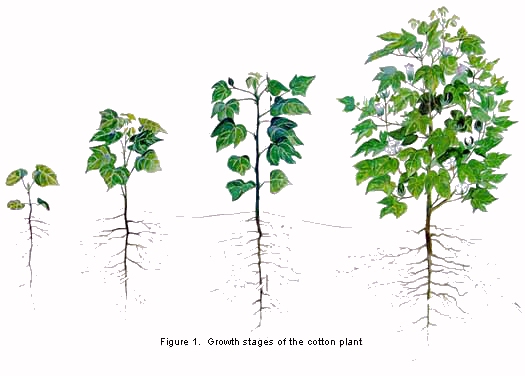 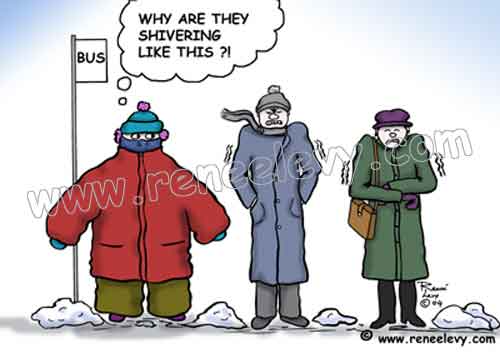 Fermentation
Happens when cells cannot get the oxygen they need for cellular respiration
Fermentation is a way to get energy when oxygen isn’t available
Ex: In short, fast races you might get a burning feeling in you leg muscles because of a build up of lactic acid (made during fermentation)
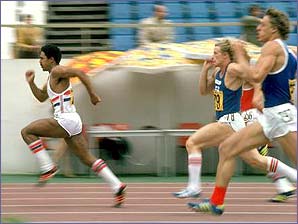 What Do You Notice?
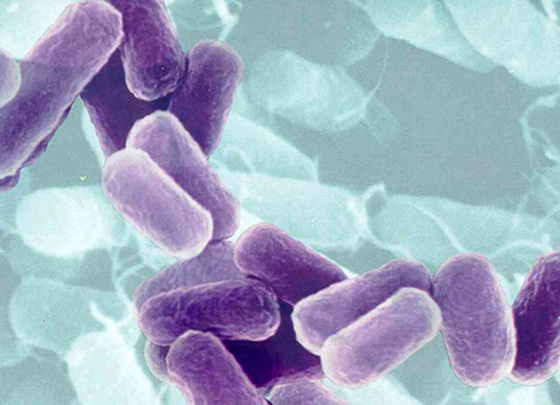 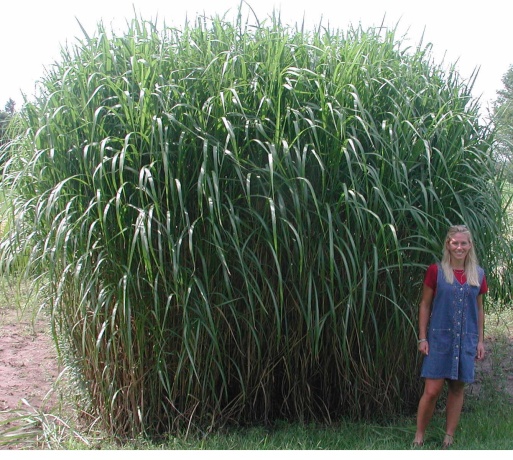 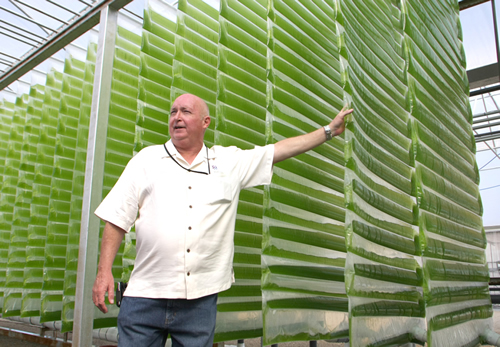 Next Generation Biofuels
51
[Speaker Notes: Introduction:  When folks think about biofuels they often think about corn ethanol or waste grease biodiesel but there are actually many different types of biofuels.  Each type of biofuel has its advantages and disadvantages.  Research into biofuels has advanced very rapidly over the past few years with many of the challenges of early biofuel types being solved or traded for new challenges.  Today we will review the different advancements that have been made in biofuels and discuss the various new technologies that are on the horizon for next generation biofuels.]
First Generation Biofuels – fuels used today
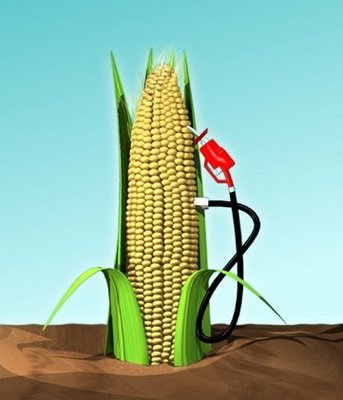 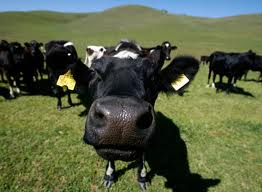 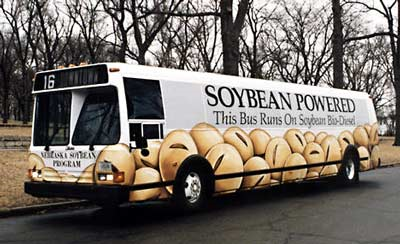 Vegetable oil biodiesel

  Compete for cropland

 Low Yield

 Reduces diversity in cleared areas
Corn Ethanol

 More energy in than out

 Low Yield

 Competes for cropland
 
 Heavily subsidized by government
Biogas

 Not concentrated enough

 Not enough demand
http://www.etftrends.com/2010/10/corn-etfs-powered-ethanol-shift/ 
http://knowledge.allianz.com/
http://www.biofuels.ru/biodiesel/what_bd/
52
[Speaker Notes: Biofuel advancements have been described in terms of generations.  This term is commonly used in the industry and by the media.  First generation fuels are what we are using today.  Review the disadvantages of each of these biofuels.  A cow is shown for biogas because cows are a major source of methane which is the same as biogas.  Cow manure can be digested and the methane trapped and used for energy.]
Second Generation Biofuels – fuels for tomorrow
Cellulosic Ethanol – ethanol produced from wood, grasses, or the non-edible parts of plants

Cellulose – a complex carbohydrate that supports plant structure.  Most abundant naturally occurring molecule on the planet

Problems – expensive enzymes, requires fertilizers and land-use problems
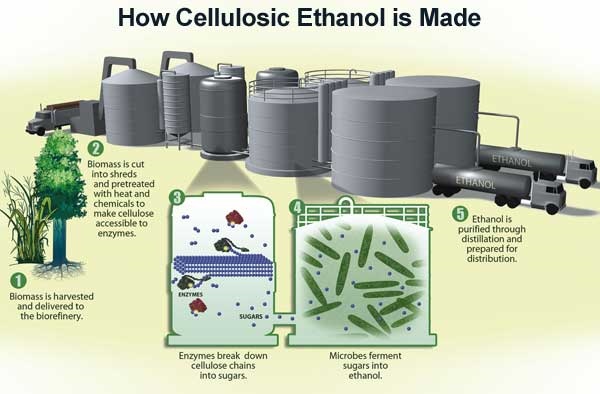 http://www.aces.uiuc.edu/news/News_Photos/miscanthus2/pages/miscanthus2.html
http://energytechstocks.com/wp/?m=200804&paged=2
http://www.theresilientearth.com/?q=content/killing-biofuels
[Speaker Notes: The problem is that the enzymes (such as those shown in 3 on the figure) are expensive to make.  Cellulosic ethanol is currently very expensive and not made at commercially viable scales.]
Third Generation Biofuels – fuels for the future
Algae Biofuel – ethanol or biodiesel derived from algae biomass 

Advantages – Fast growing, absorbs CO2, can use wastewater and non-arable land

Problems – Expensive to grow and harvest, contamination, unknown co-product yields
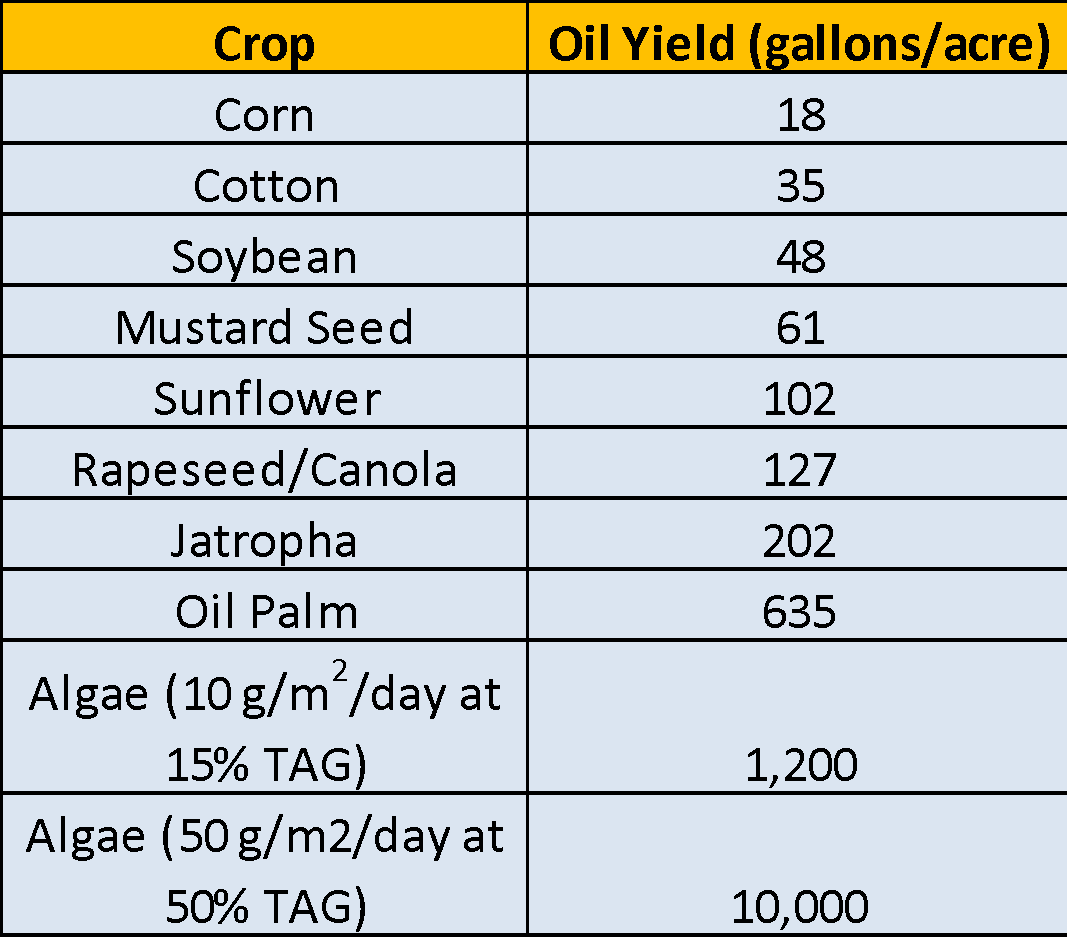 NREL
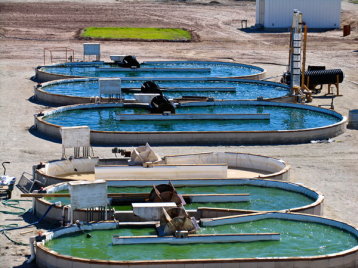 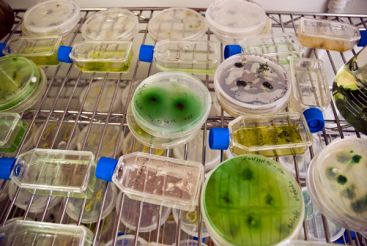 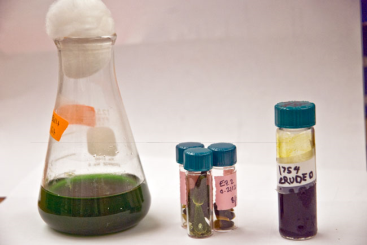 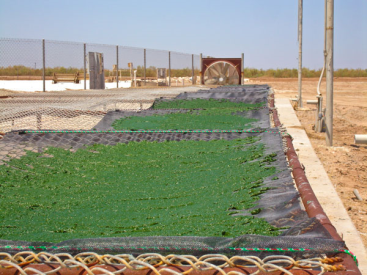 http://client-ross.com/lifecycle-workshop/docs/2.3_Attia_Sapphire_6-9-09pm.pdf
[Speaker Notes: Slide is animated.  Don’t click until you ask students for examples of advantages and disadvantages.  As we covered yesterday, algae biofuel offers many advantages over other biofuels.  Multiple types of biofuel can be made from algae biomass.  The most common is the production of biodiesel from the oils that algae make but the carbohydrates (sugars) could also be fermented into ethanol.  Ask the students to offer a few advantages (fast growing, absorbs CO2, can grow on wastewater, doesn’t require arable land, diverse metabolism) click for animation and disadvantages (Expensive, we don’t know enough about lipid metabolism, not enough known about using co-products). click for animation]
Fourth Generation Biofuels – fuels for the future
What is a microbe?

Microbes – organisms that can only be observed using a microscope such as a bacteria, fungus, protozoa or a virus (not a technical term)

Bacteria
Cyanobacteria 
Yeast
Fungus

Why Use Microbes?
Easily Genetically Modified

Material for growth already in use (Fermenters)
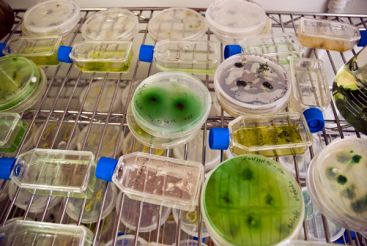 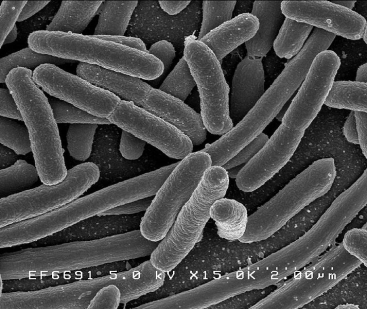 Cyanobacteria
Bacteria
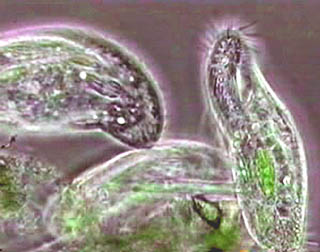 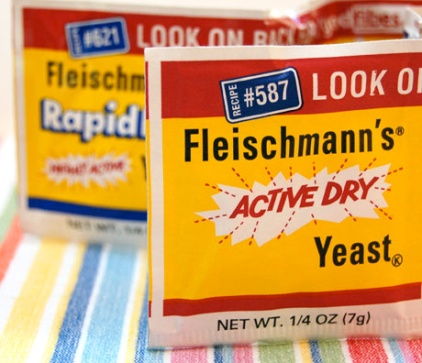 Protozoa
Yeast
[Speaker Notes: Engineered microbes are already used for a variety of industrial processes (making pharmaceuticals, alcohol fermentation).  They provide many advantages over other types of systems to make biofuels.  The most important advantage is that they can be relatively easily genetically modified to poduce fuels or specialty chemicals of interest.  Additionally, the materials that are used to grow and manipulate microbes already exist because they have been used for other process like fermentation]